Движение по азимуту
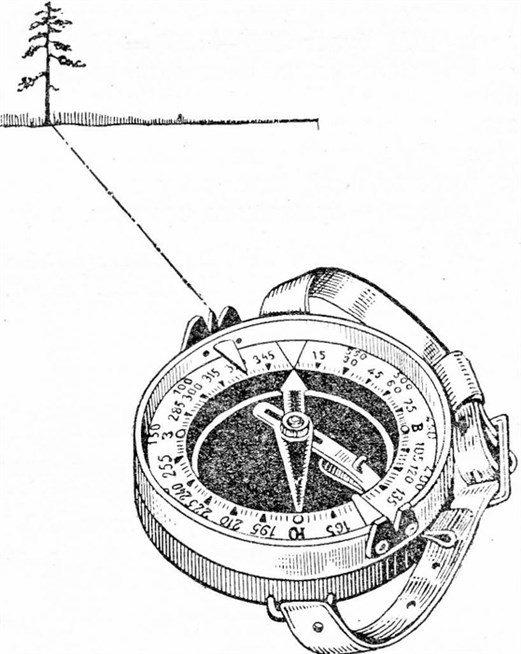 Преподаватель-организатор ОБЖ 
МОБУ лицей № 4 г. Давлеканово
Зарипов Шавкат Закиевич
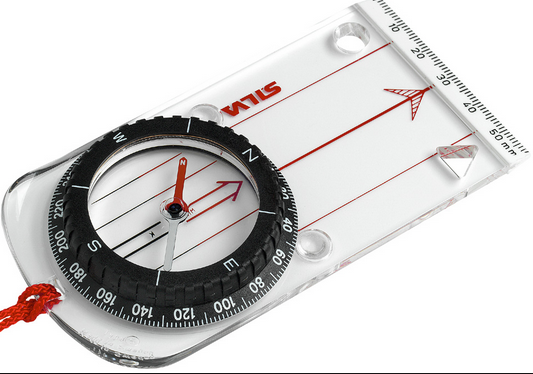 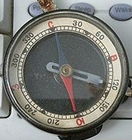 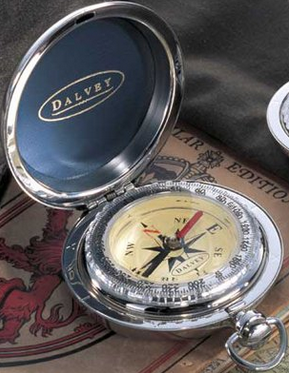 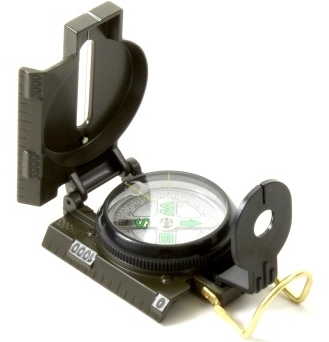 Север  --  С    или   N       North

Юг       --  Ю   или   S       South

Запад  --  З    или   W       West

Восток -- Ю   или   E        East

Красная сторона стрелки смотрит обычно на юг, синяя на север
Что такое азимут?
Азимут — это угол, образованный направлением на север и направлением на выбранный объект, измеряемый по ходу часовой стрелки от направления на север до направления на данный предмет в пределах от 0° до 360°.
Прямой и обратный азимуты
Азимуты могут быть прямыми и обратными. Прямой азимут отсчитывается от 0° по ходу часовой стрелки. Он показывает направление от наблюдателя к предмету. 
Обратный азимут показывает направление от предмета к наблюдателю.
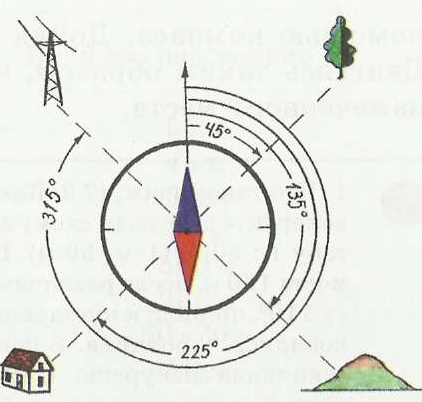 С
D
V
Прямой  Азимут  точки  D  = 45%  

Обратный  его Азимут = 
                         45% + 180%  = 225% 


Прямой  Азимут  точки  V  = 315%  

Обратный  его Азимут = 
                         315% - 180%  = 135%
Нахождение Азимута
Чтобы определить на местности азимут с помощью компаса, встают лицом к ориентиру, направление на который надо определить. Отпускают рычажок компаса и, поворачивая, совмещают северный конец стрелки с нулевым делением кольца. Оставляя коробку компаса неподвижной и следя за тем, чтобы стрелка не отходила от нулевого деления, вращают визирное приспособление до наведения мушки на предмет, азимут которого надо определить. Замечают, около какой цифры остановился при этом указатель-треугольник. Это и будет искомый азимут.
Совмещают  северный конец стрелки с нулевым делением кольца
Движение по заданному Азимуту
На незнакомой местности часто приходится передвигаться по заранее заданным азимутам. В этих случаях приходится искать с помощью компаса ориентир в заданном направлении. Для этого компас приводят в рабочее состояние, затем делают отсчет азимута и замечают в этом направлении определенный предмет — ориентир.
Двигаясь к этому ориентиру, наблюдатель идет по заданному азимуту, только изредка контролируя свое направление по компасу. В лесу и в ночное время движение по азимуту осложняется тем, что местные ориентиры не видны. В этих случаях ориентированный компас постоянно держат перед собой и двигаются ночью в направлении, указываемом специальными светящимися точками на компасе.
Зачем все это нужно?
Следовательно, сущность движения по азимутам заключается в умении находить на местности нужное направление по заданному азимуту, выдерживать его с помощью компаса и точно выходить к намеченному пункту.
Который компас ориентирован и готов к работе?
Последовательность определения азимута
Запомните!